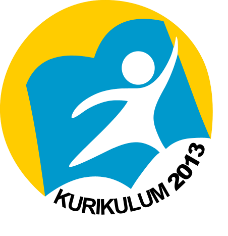 DAMPAK POSITIF PERUBAHAN SOSIAL
Munculnya nilai dan norma baru
	Seiring bergulirnya perubahan sosial, permasalahan dalam kehidupan manusia pun semakin kompleks dan beragam. Adakalanya nilai dan norma tertentu dirasakan usang atau tak lagi mampu menanggulangi masalah-masalah tersebut. Dalam keadaan seperti ini, perubahan sosial dapat mendorong munculnya nilai maupun norma baru yang lebih sesuai dengan tuntutan perkembangan zaman.
Adanya struktur dan hubungan sosial baru
	Struktur dan hubungan sosial baru ini lazimnya menekankan pada penghormatan terhadap hak asasi manusia. Menurut ketentuan umum UU No. 39 Tahun 2009 tentang Hak Asasi Manusia, hak asasi manusia adalah seperangkat hak yang melekat pada hakikat dan keberadaan manusia sebagai makhlukTuhan Yang Maha Esa dan merupakan anugerahNya yang wajib dihormati, dijunjung tinggi, dan dilindungi.
Adanya upaya memberdayakan perempuan dan mewujudkan kesetaraan gender
	Tumbuh dan berkembangnya ideologi feminisme di negara-negara Barat telah berhembus ke seluruh penjuru dunia dalam bentuk kesadaran untuk menghapuskan segala bentuk diskriminasi terhadap perempuan serta menuntut adanya kesetaraan antara laki-laki dan perempuan (tentunya disesuaikan dengan konteks nilai dan kondisi sosial masyarakat bersangkutan).
Terjadinya diferensiasi struktural
	Yakni berkembangnya lembaga-lembaga sosial baru sehingga lebih memungkinkan anggota masyarakat untuk memenuhi berbagai macam kebutuhan yang kian kompleks. Dengan demikian, diharapkan fungsi pemenuhan kebutuhan tersebut dapat dilaksanakan dengan lebih efisien.
Munculnya budaya ilmiah
	Munculnya budaya ilmiah merupakan dampak dari perkembangan yang pesat di bidang ilmu pengetahuan dan teknologi. Secara umum, budaya ilmiah atau scientific culture bermakna bahwa setiap penjelasan atas gejala sosial maupun non-sosial haruslah dilakukan dengan mengacu pada deskripsi yang dapat dipertanggungjawabkan kebenarannya. Itulah sebabnya, observasi, penelitian, maupun penalaran mesti dilakukan secara tepat agar bisa berfungsi sebagai sarana pencarian pengetahuan ilmiah.
Kesadaran dan partisipasi politik yang semakin tinggi
	Secara positif, perubahan sosial dapat membawa kesejahteraan dan kemapanan ekonomi bagi masyarakat di suatu negara. Mengutip Rafael Raga Maran (2009), keadaan sejahtera dan mapan akan meningkatkan partisipasi politik. Adapun pengertian partisipasi politik menurut Michael Rush dan Philip Althoft (2008) adalah kegiatan warga negara biasa dalam mempengaruhi proses pembuatan dan pelaksanaan kebijakan umum serta dalam ikut serta menentukan pemimpin pemerintahan.
Meningkatnya penguasaan teknologi
	Semua kelompok manusia membuat dan menggunakan teknologi, tapi ciri utama teknologi dalam masyarakat modern ialah bahwa teknologi sangat memperluas kemampuan manusia dalam berkomunikasi, bepergian, dan menganalisis informasi. Lebih lanjut, Richard Watson (2011) menyebut bahwa sejarah peradaban manusia adalah sejarah teknologi. Ia memprediksi bahwa komputer akan menjadi lebih cerdas dibanding manusia pada tahun 2030. Ia juga meramalkan akan terjadinya singularitas, yakni saat dimana mesin-mesin (komputer) telah dikembangkan sedemikian rupa hingga manusia tak lagi dapat memahaminya sepenuhnya atau memetakan kemampuannya.
Pembenahan dalam lembaga pendidikan formal
	Adanya kontak dengan masyarakat dari banyak negara lain menimbulkan kesadaran kolektif bahwa kemajuan suatu bangsa terkait erat dengan kualitas sumber daya manusia yang dimiliki. Untuk meningkatkan kualitas sumber daya manusia, maka harus melalui penyediaan sarana/prasarana pendidikan yang memadai dan pembenahan berkelanjutan dalam proses pembelajaran. 
Berkembangnya industrialisasi 
	Arus globalisasi tak ayal pula telah menggeser pola hidup masyarakat dari agraris dan perniagaan tradisional menjadi masyarakat industri yang mengandalkan proses industrialisasi dalam berbagai bidang.
Masyarakat semakin menghargai waktu
	“Waktu adalah uang”, demikian bunyi sebuah ungkapan yang sering didengungkan di era ketika industrialisasi telah berkembang sedemikian pesat sehingga mengharuskan setiap orang yang berkiprah di dalamnya untuk senantiasa meningkatkan produktivitas melalui efisiensi pemanfaatan waktu. James Gwee pernah mengatakan adanya 4 jenis orang jika dikaitkan dengan waktu dan uang (pekerjaan), yakni : 
Orang yang punya banyak waktu tetapi tidak punya uang. Mereka itu adalah pengangguran.
Orang yang tidak punya waktu, tetapi juga tidak punya uang. Mereka adalah kelompok pekerja kasar, tukang, buruh.
Orang yang tidak punya waktu, tetapi punya uang. Mereka adalah para eksekutif, kalangan profesional, pegawai, karyawan, pekerja keras.
Orang yang punya banyak waktu dan punya banyak uang. Mereka inilah orang yang kaya raya, yang sudah sejahtera hidupnya.
QUIZ
Apakah yang dimaksud dengan ‘budaya ilmiah’?
Apakah yang dimaksud dengan ‘singularitas’?
Jelaskan mengenai 4 jenis orang jika dikaitkan dengan waktu dan uang (pekerjaan)!
SALAM SOSIOLOGI !